Péče o chrup,dentální hygiena,zdravé zoubky
třídy PŠ  I a PŠ II, S II, Z I a Z II
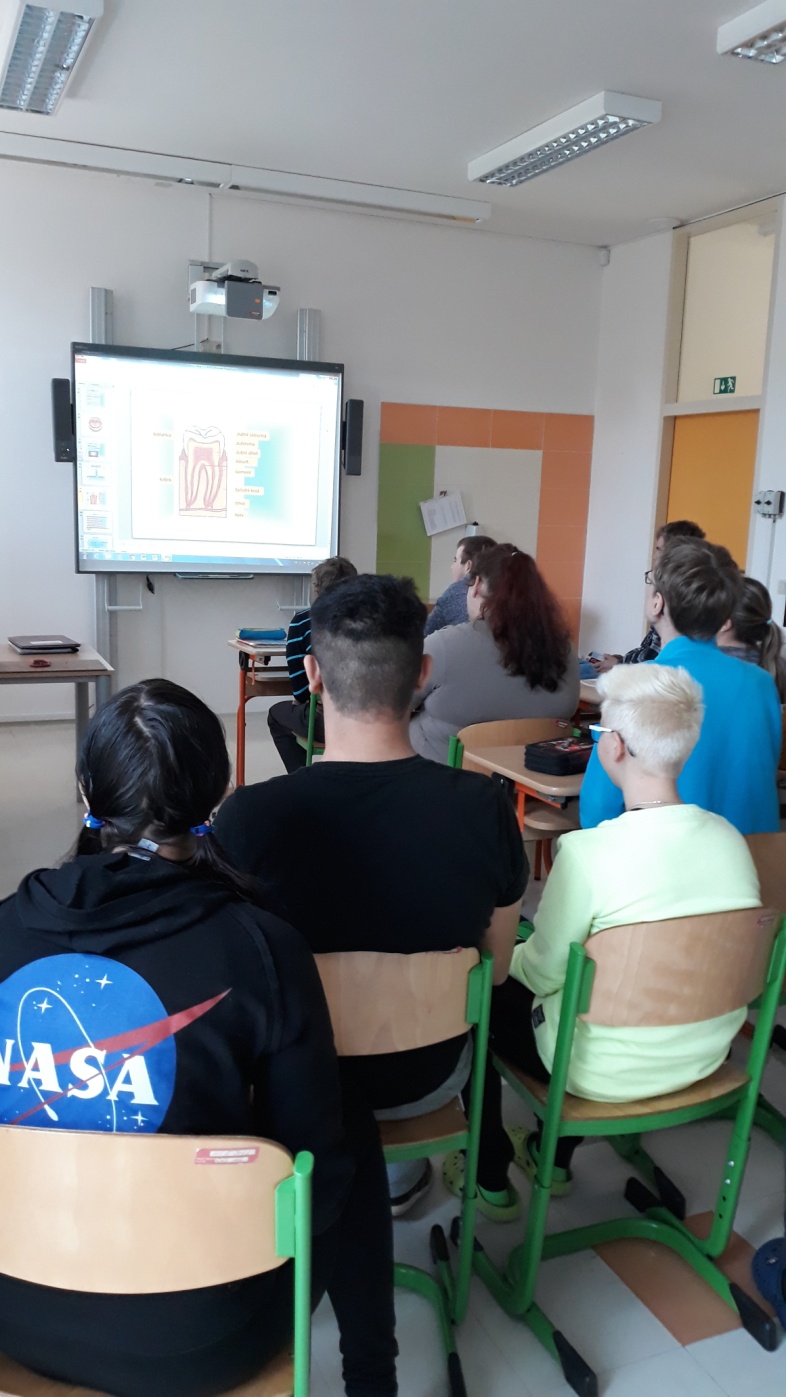 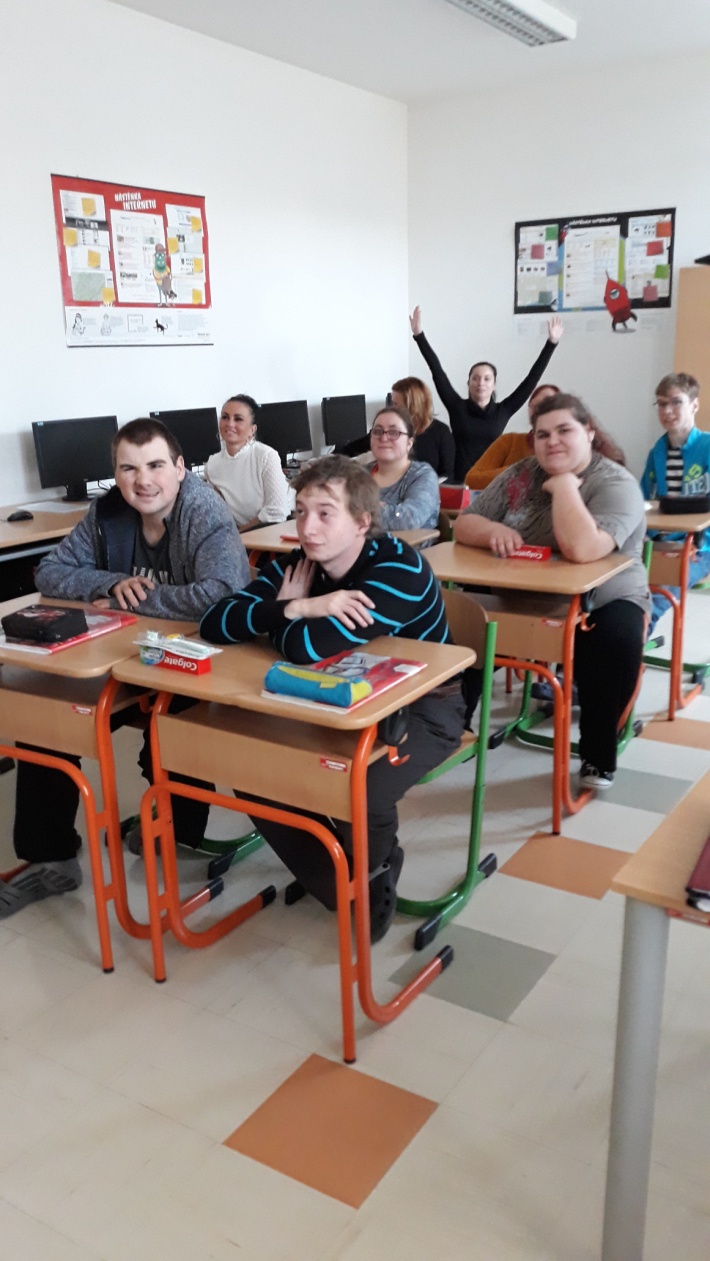 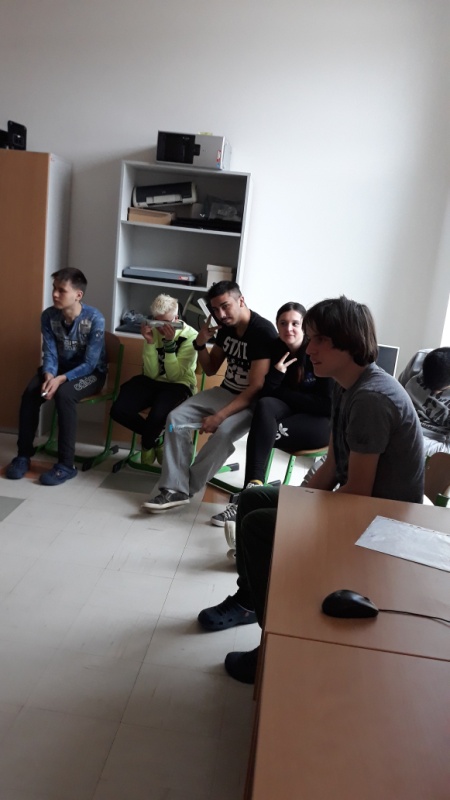 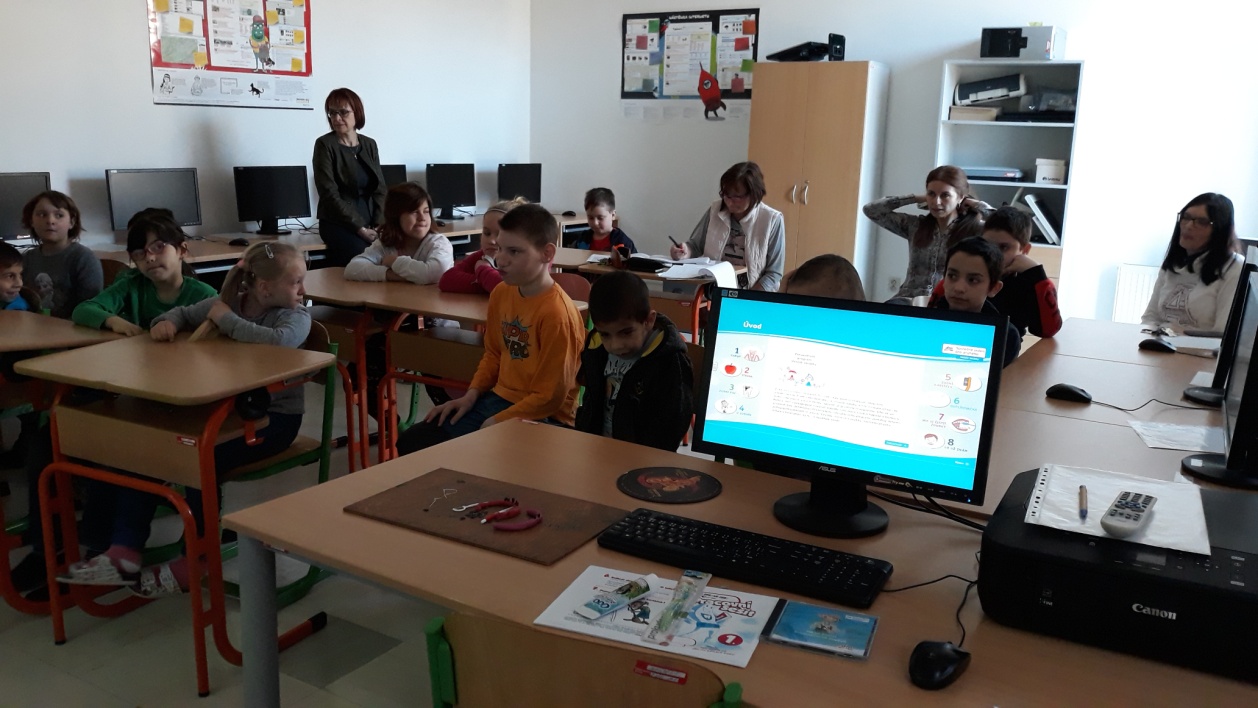 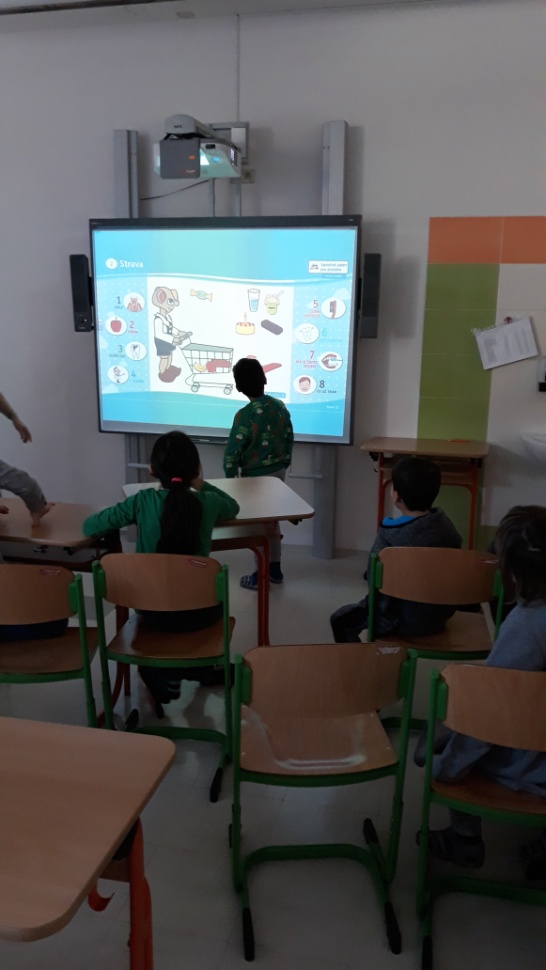 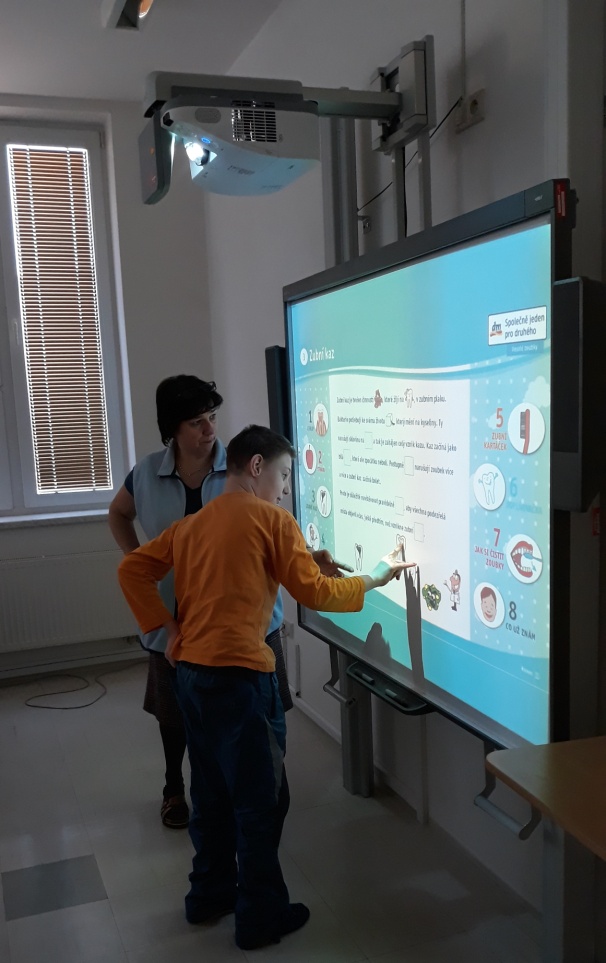 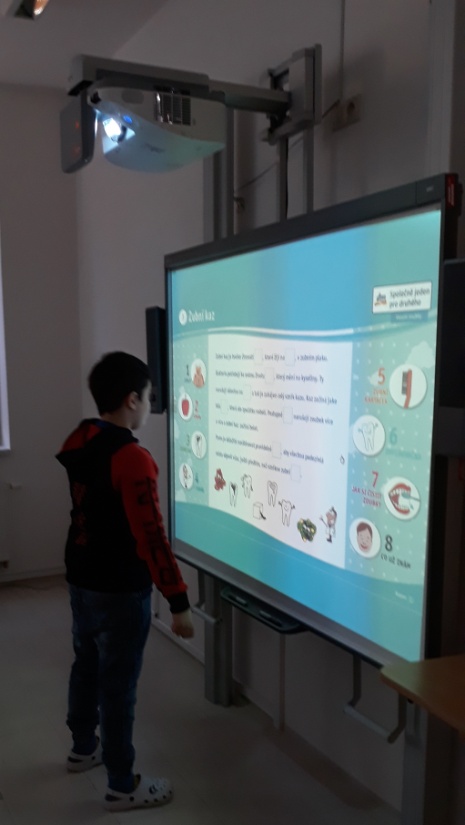 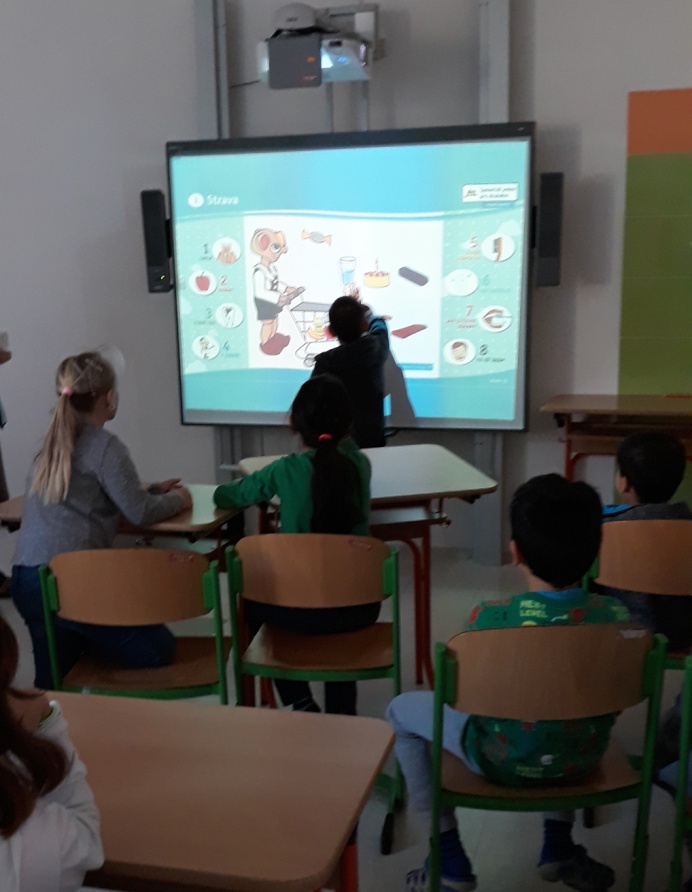 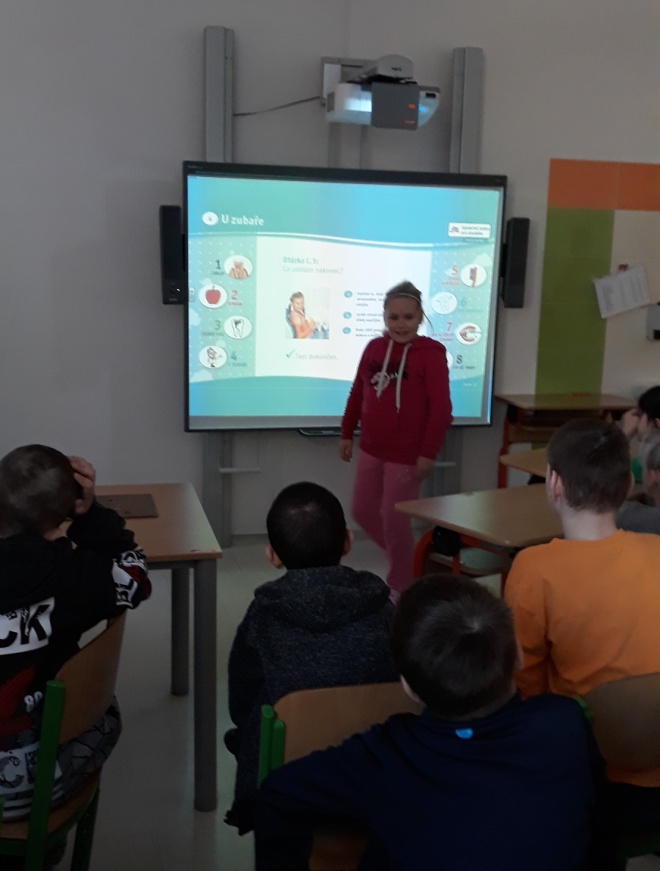 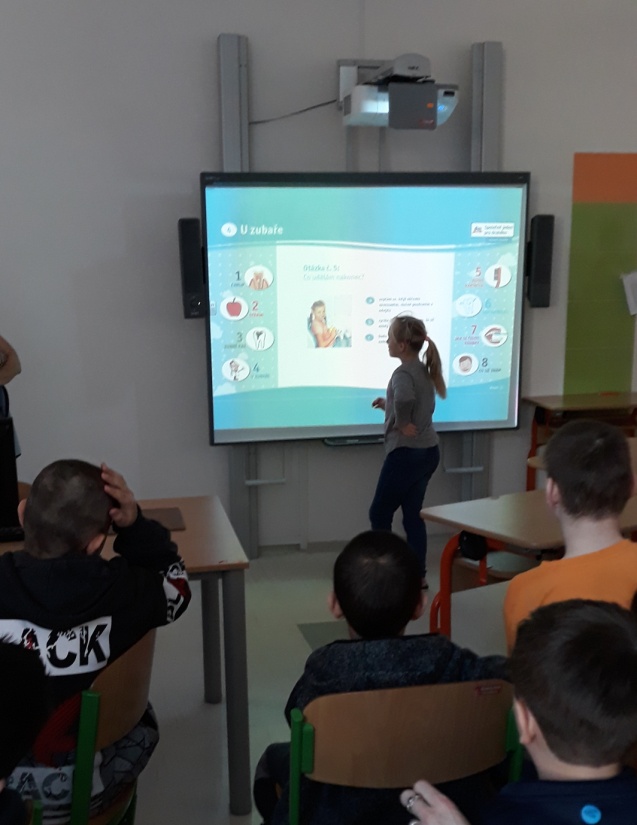 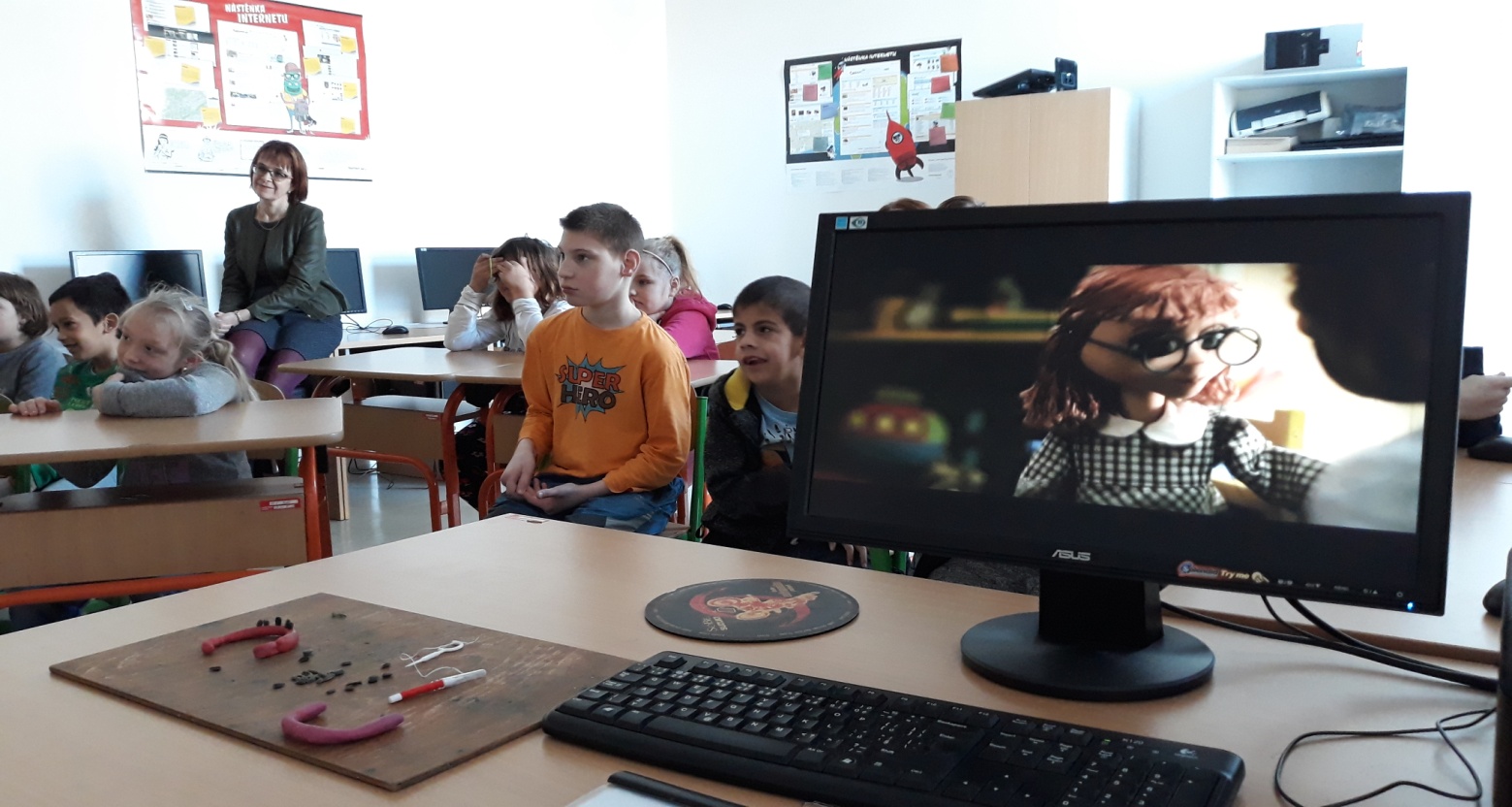 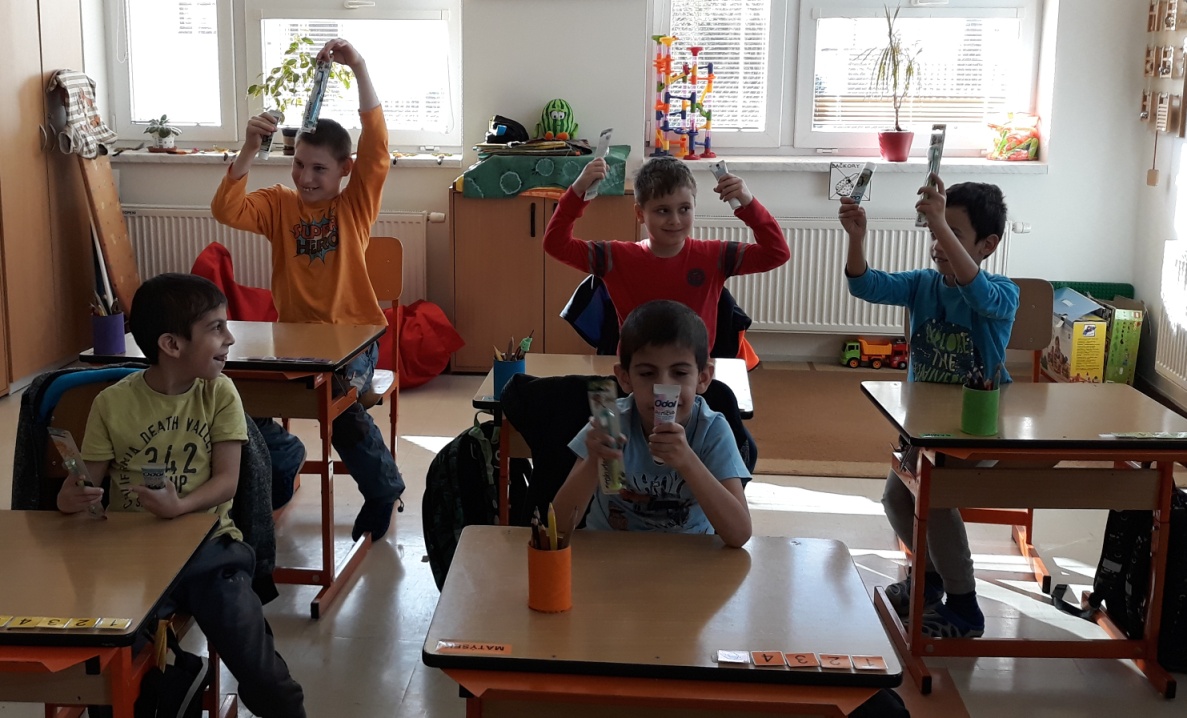 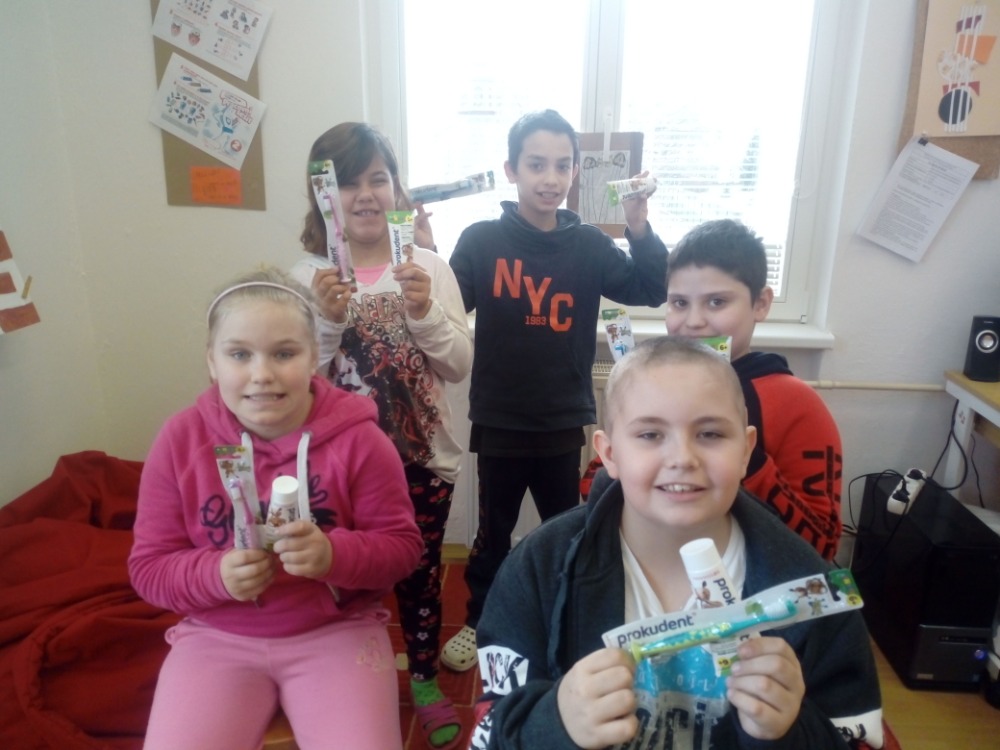 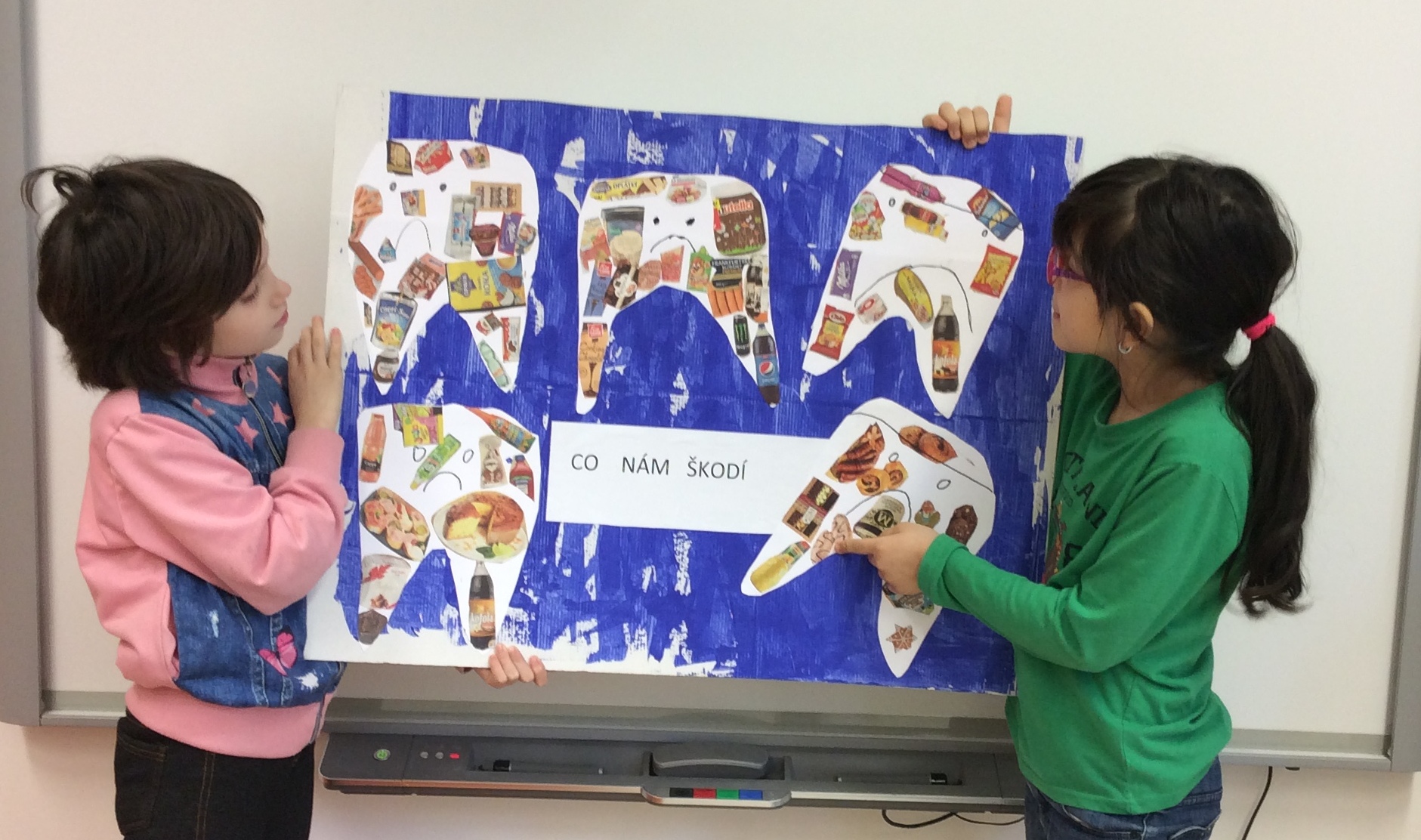 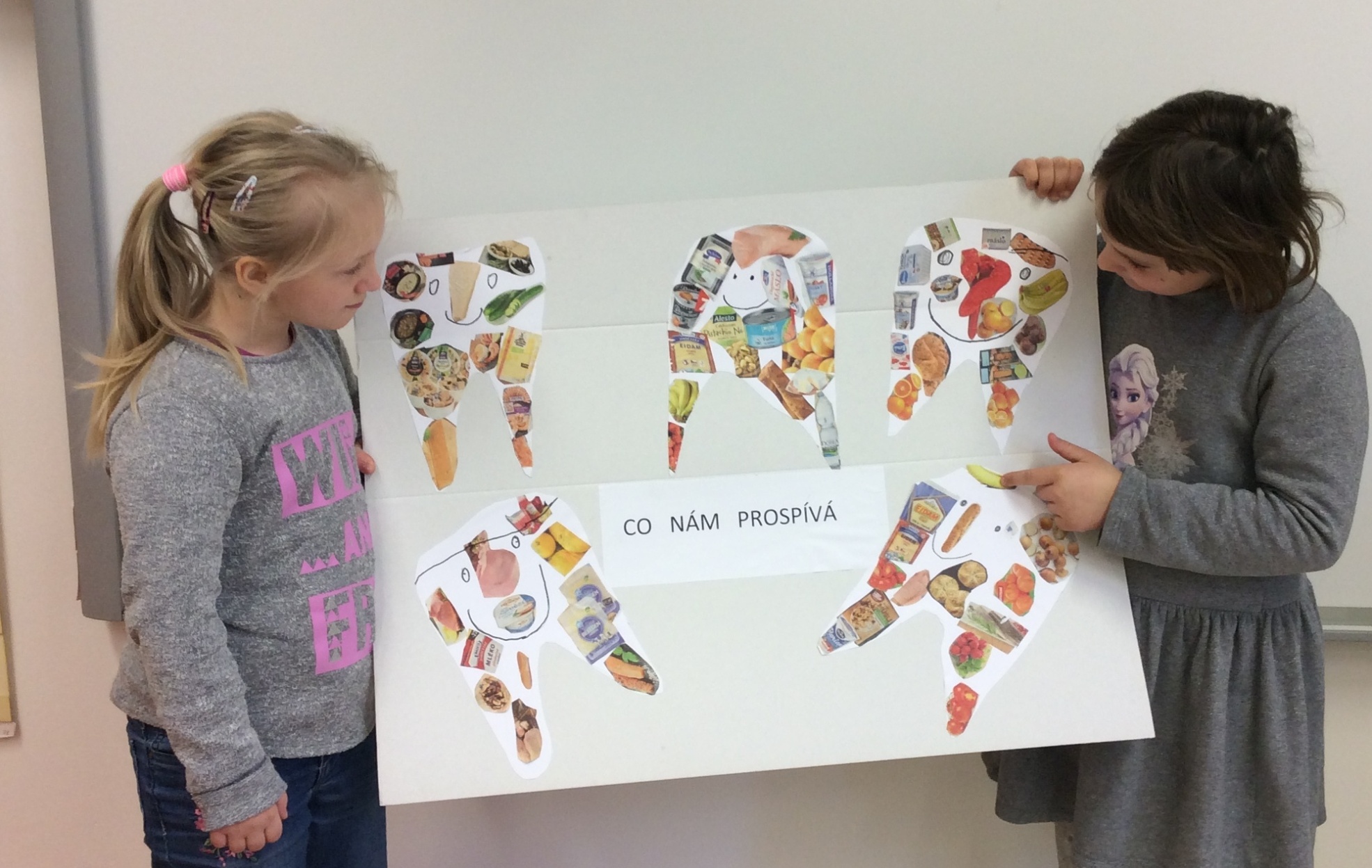 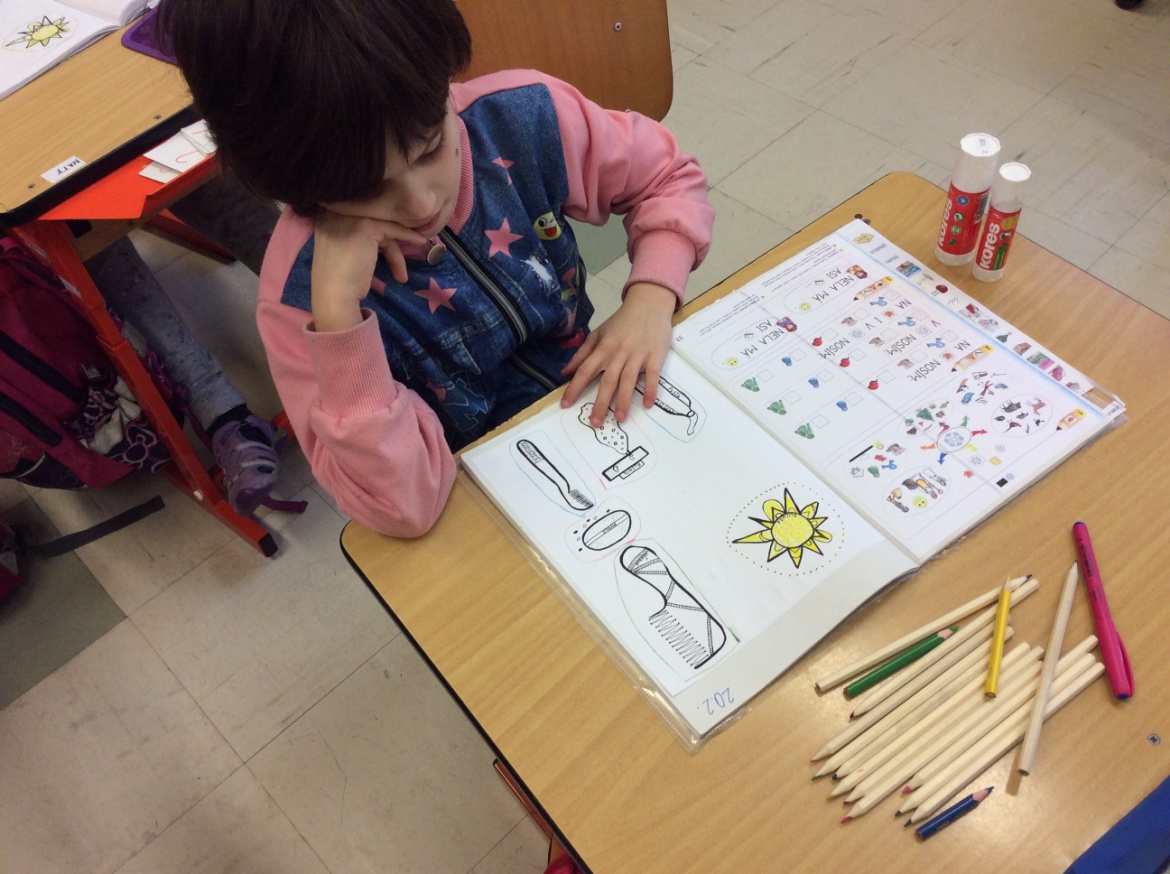 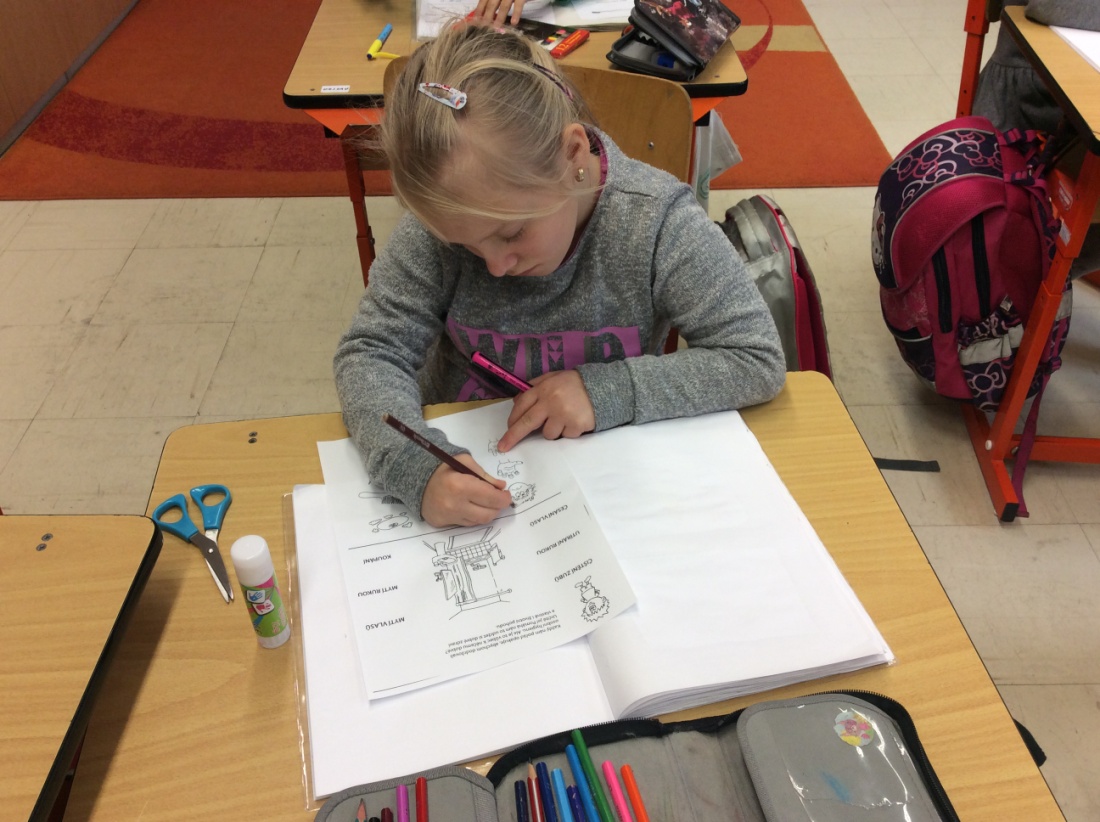 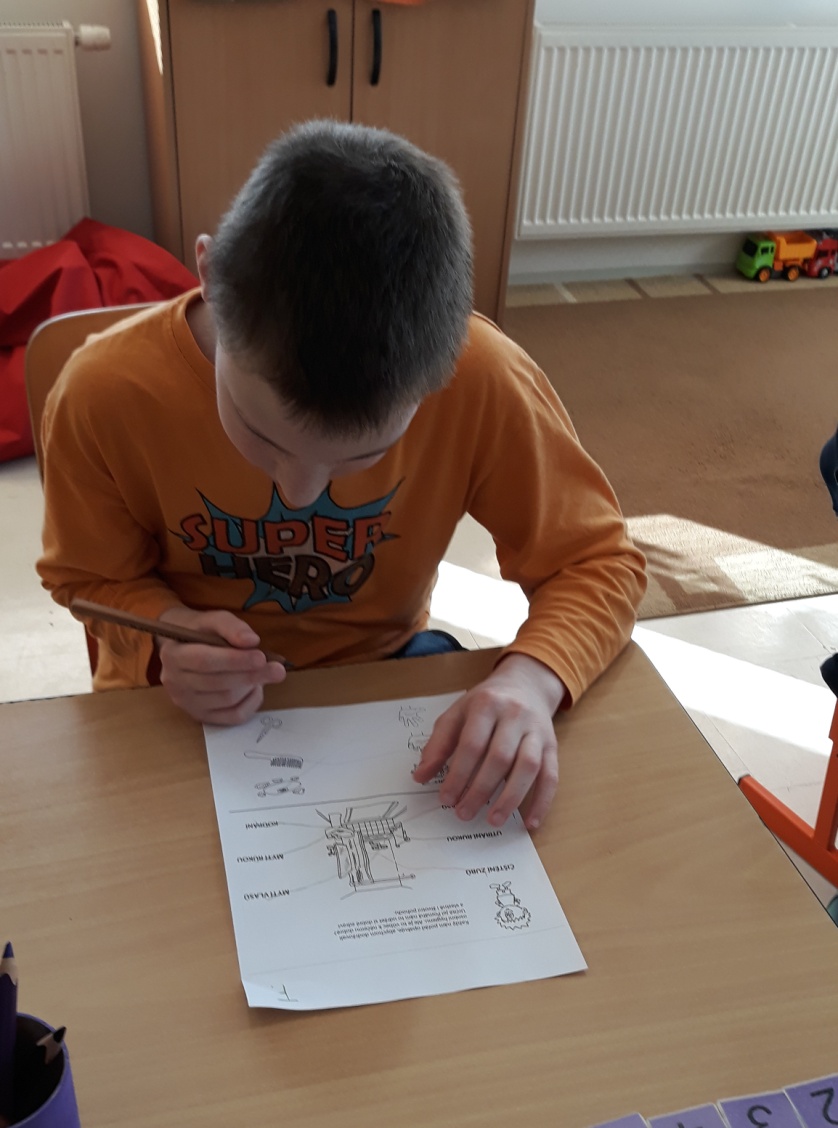 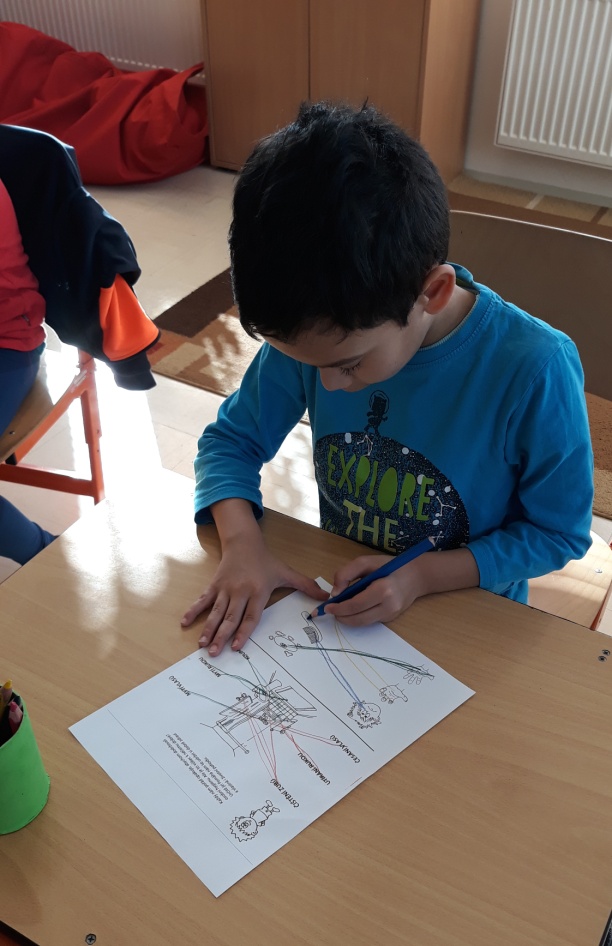 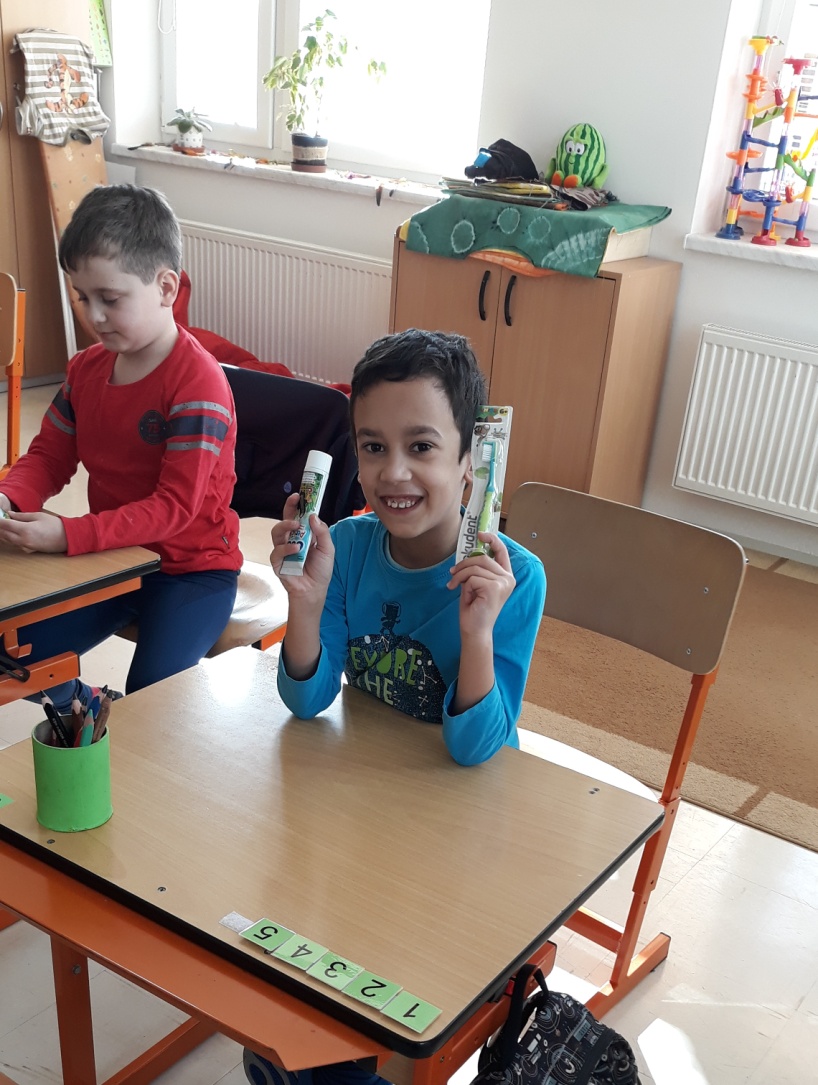 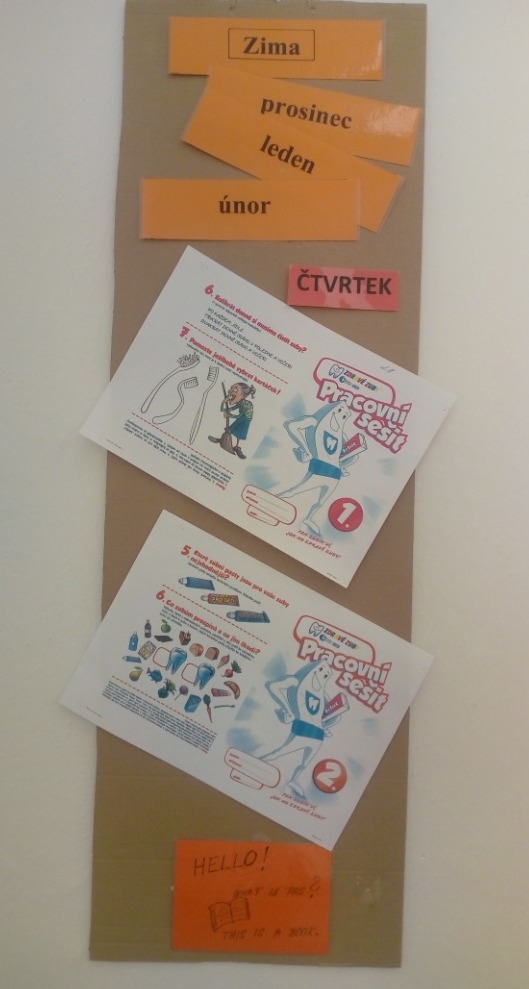 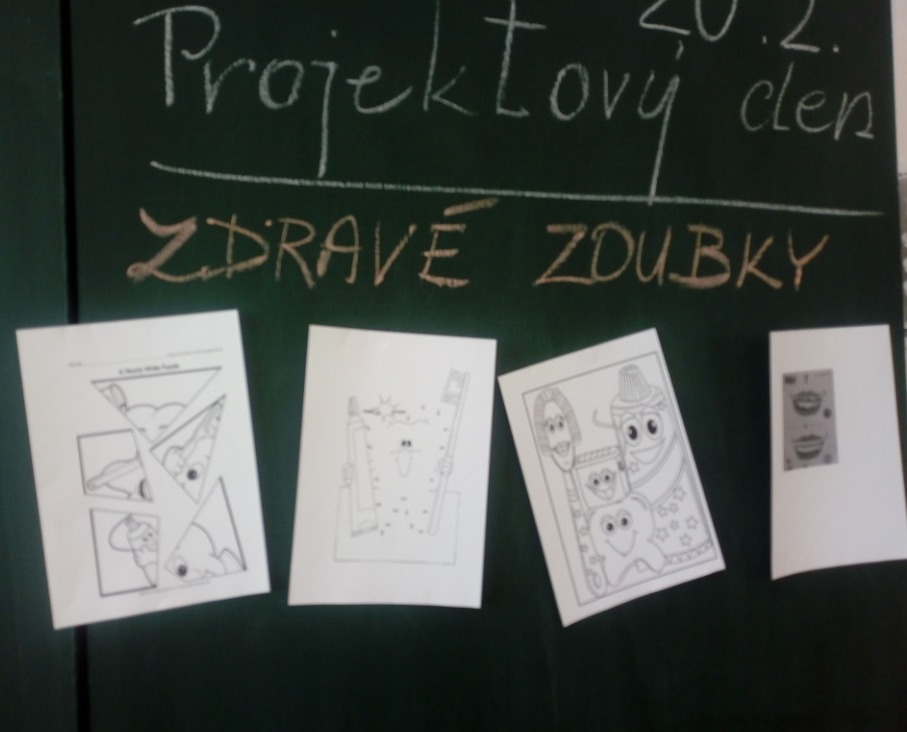 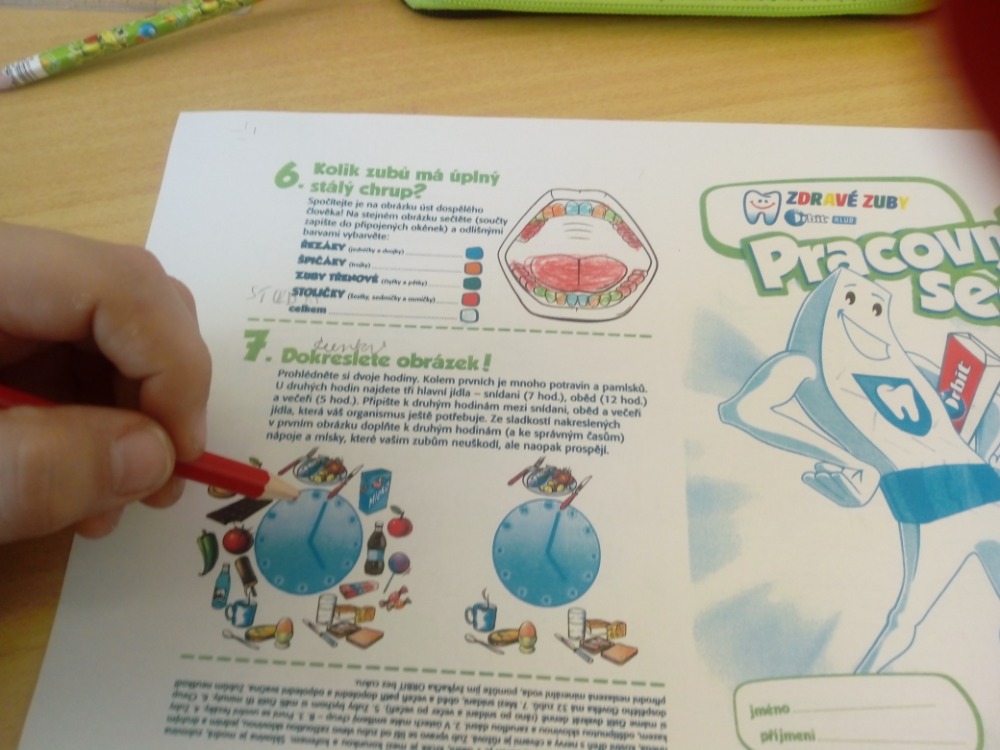 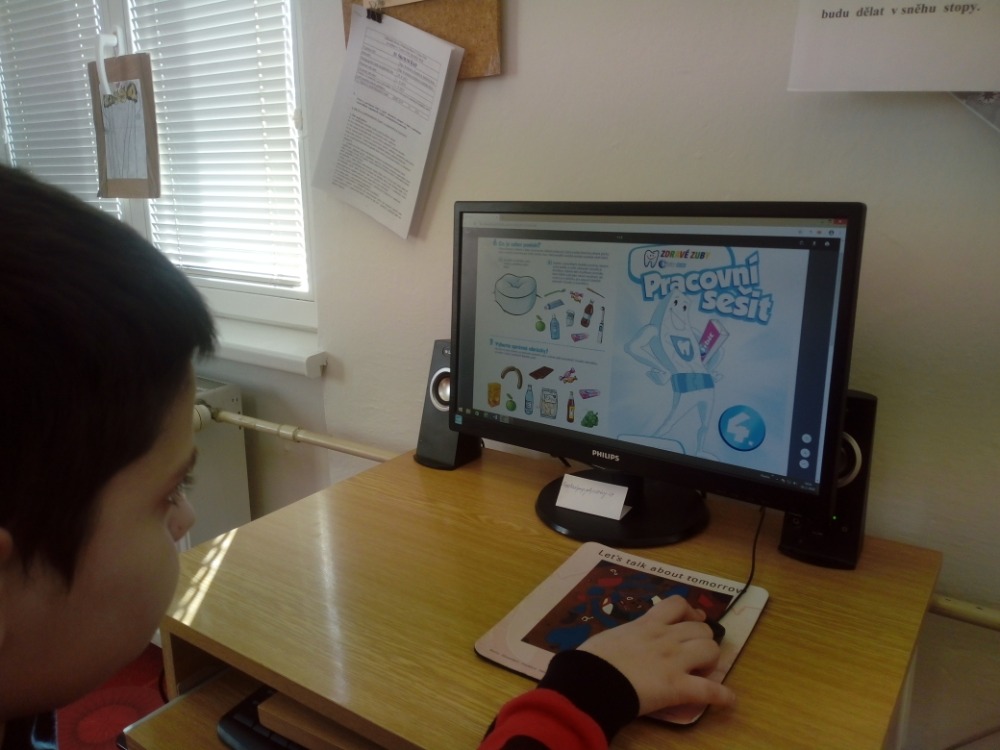 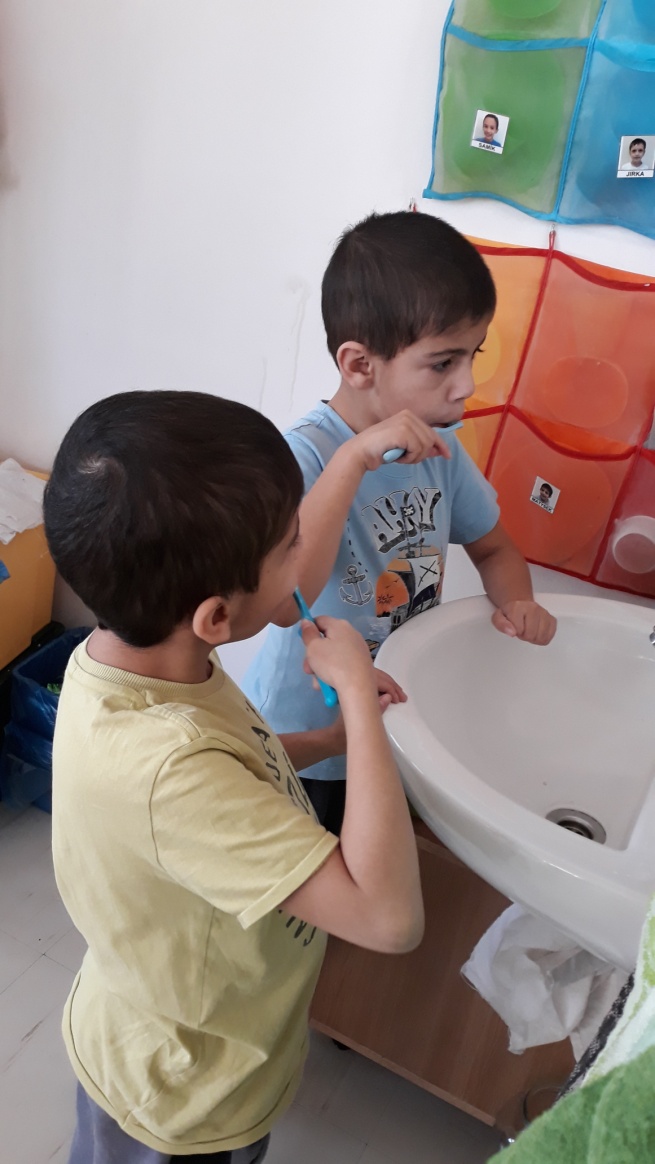 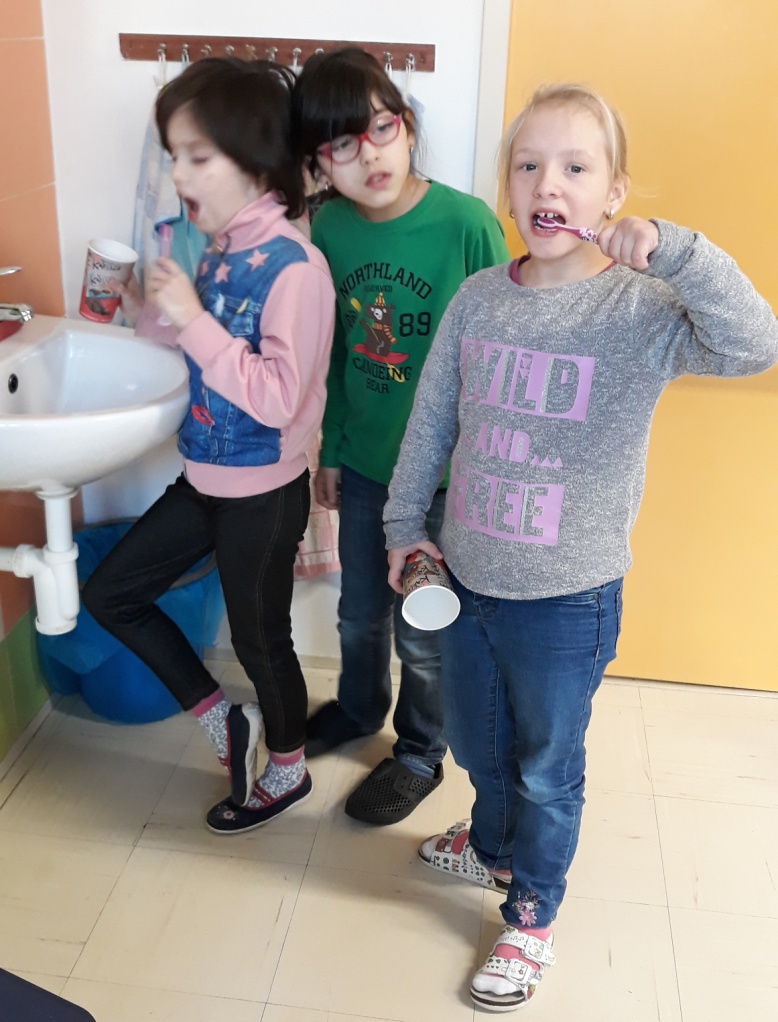 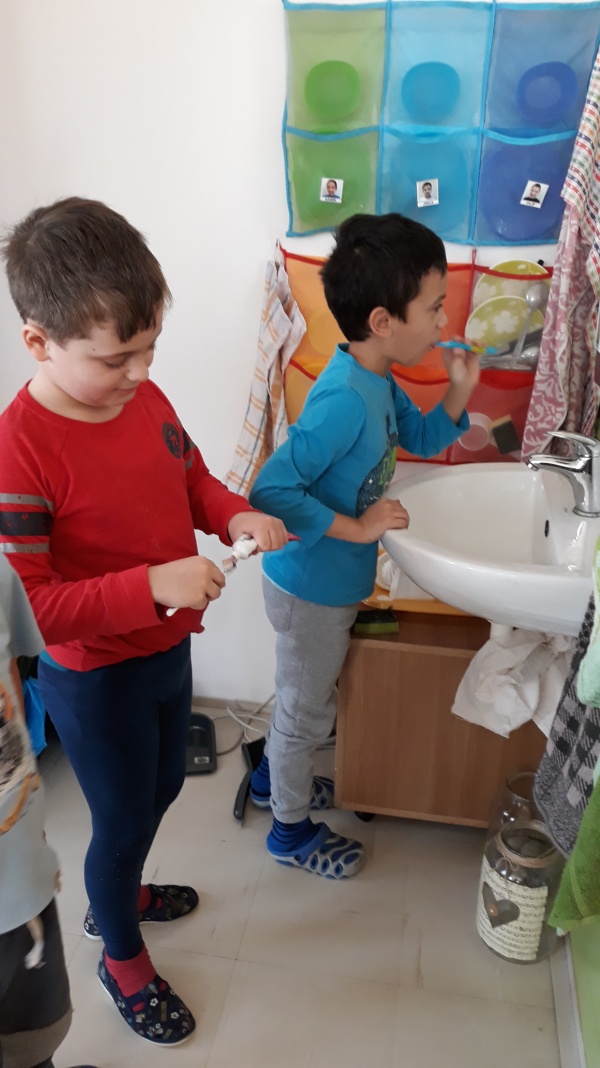